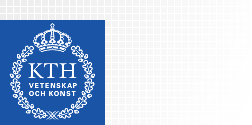 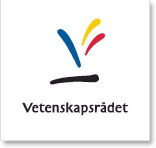 Ion beam analyses of PFC
Analysis: WEST and W7-X samples by ToF-ERDA and some NRA
W7-X locations with excess 13C
WEST (ERDA and NRA)
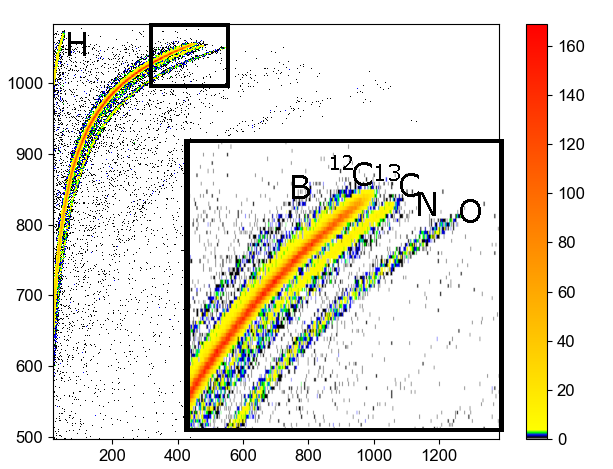 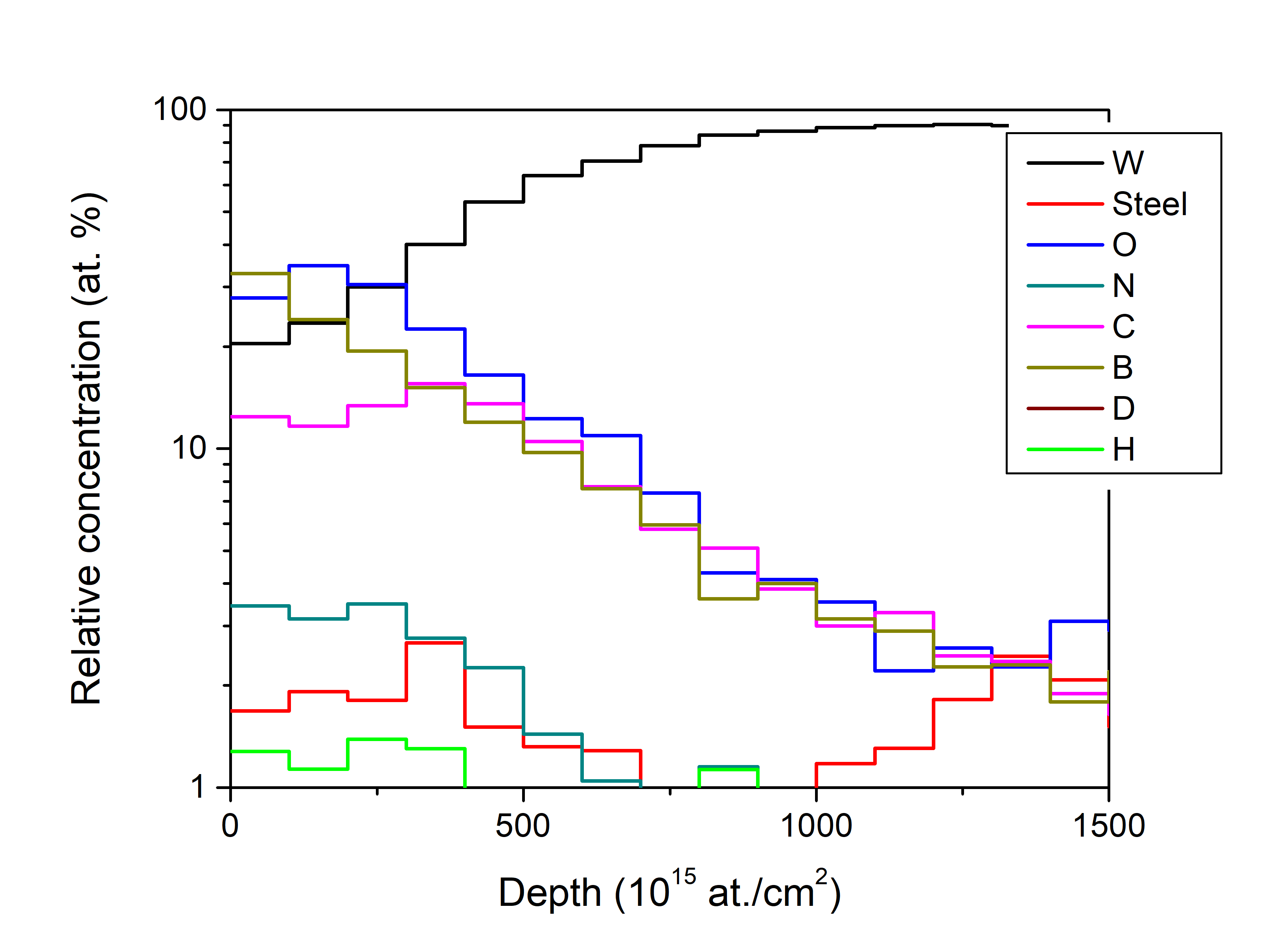 Slightly problematic with roughness
Will show Helium (sensitivity ~1014 at./cm2)
<VR: Per Petersson, Marek Rubel>